DIVI-Intensivregister
Mit Stand 03.02.2020 werden 4.217 COVID-19-Patienten auf Intensivstation behandelt. 
In vielen Bundesländern gehen die COVID-19-Fallzahlen auf ICU weiter zurück
4 Bundesländer zeigen weiterhin steigende Fallzahlen
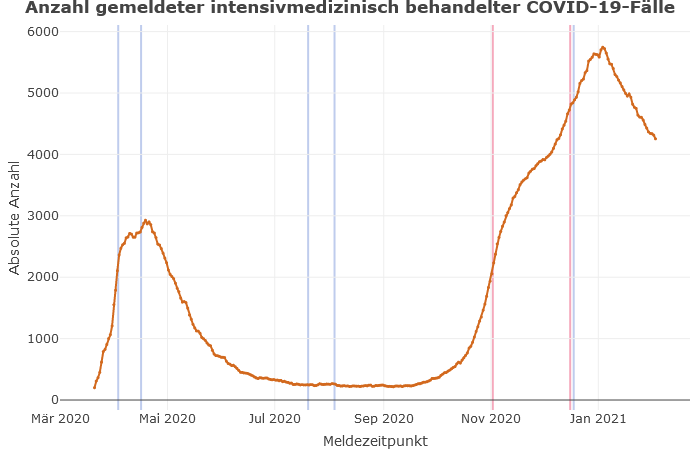 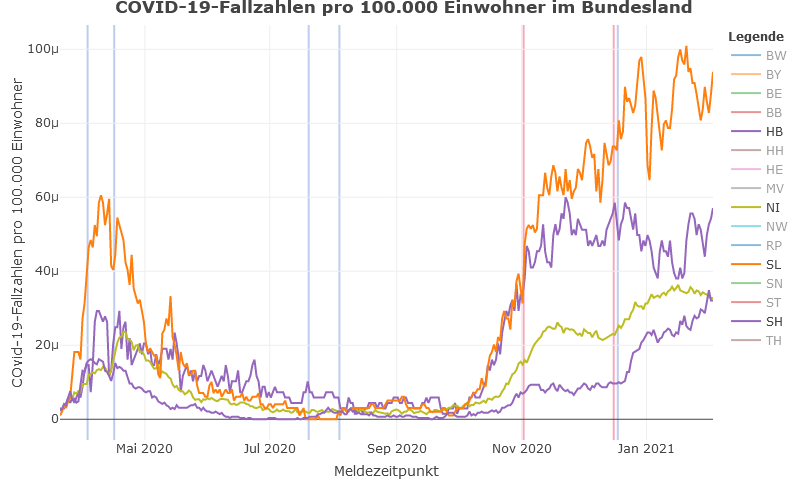 Lock-Down
Lock-Down
5745
1
Datenstand: 03.02.2021
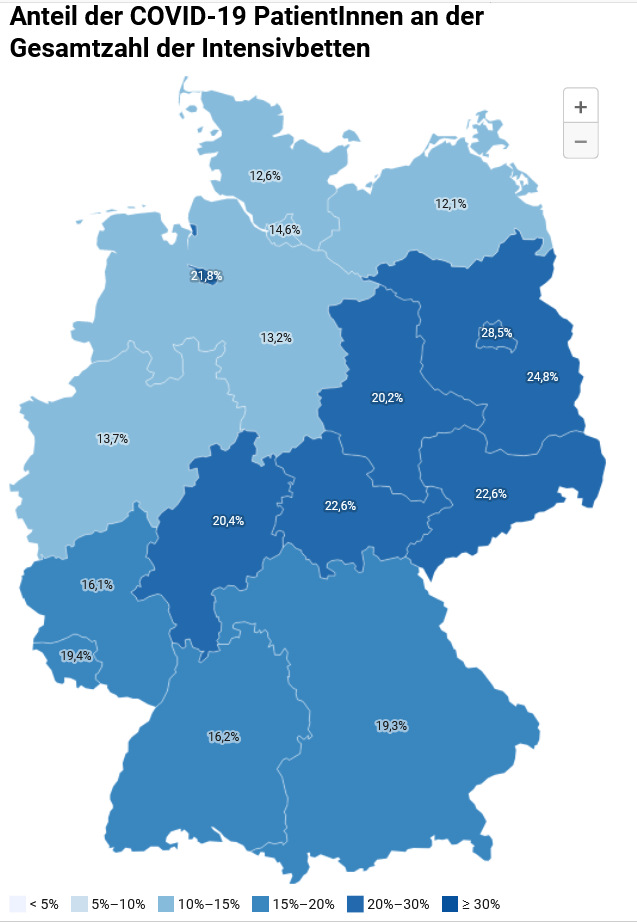 In 7 Bundesländern liegt der Anteil von COVID-19-Patient*innen an Intensivbetten noch über 20% (jedes 4.-5.Bett)
Unterschiedlich starker Rückgang der COVID-19-Fallzahlen in den BL
Stand: 02.02.21
2
02.02.2021
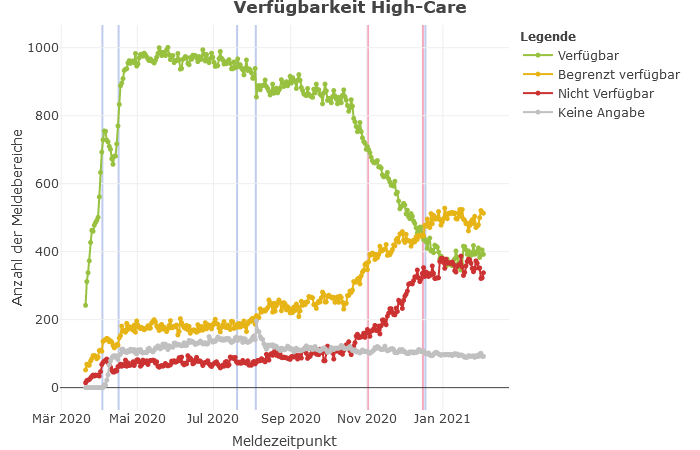 Belastungslage auf Intensivstationen
Weiter Stabilisierung der Lage auf ITS, aber noch keine Entlastung,
Situation durch Personalmangel weiter angespannt, aber Verbesserung in einigen Häusern
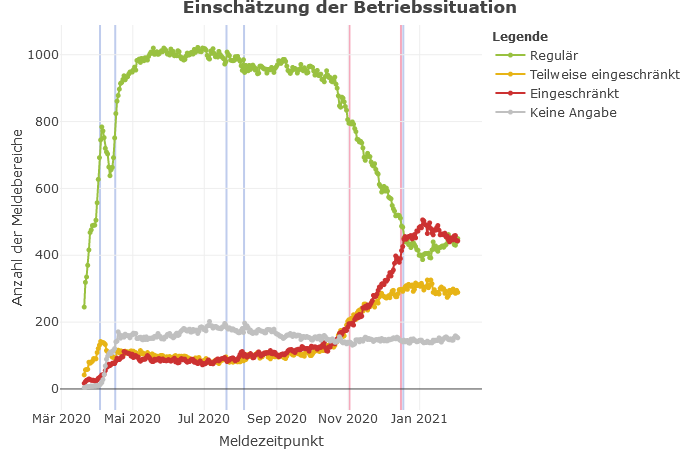 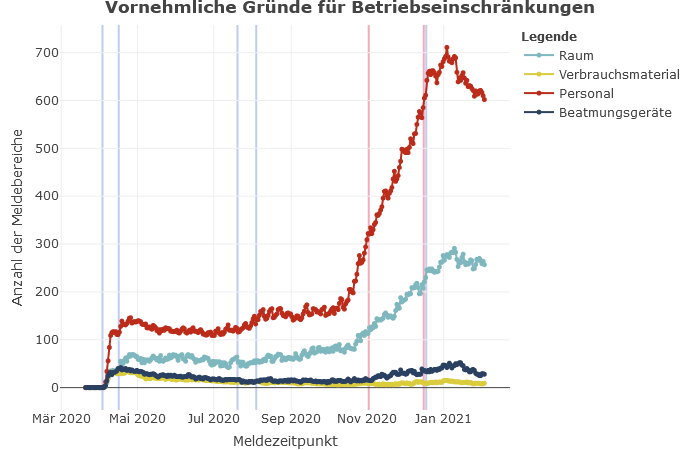 3
SPoCK: Prognosen intensivpflichtiger COVID-19-Patient*innen
Deutschland
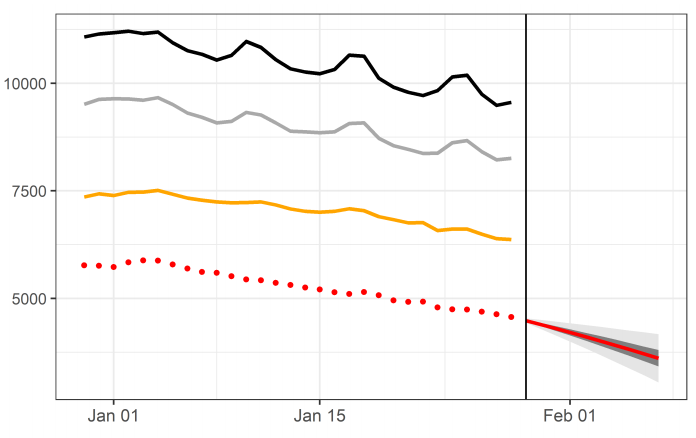 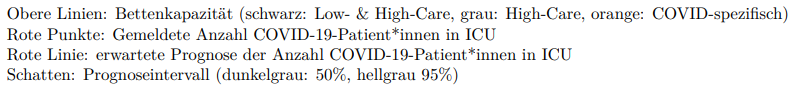 Länder (nach Kleeblättern) mit Kapazitäts-Prognosen:
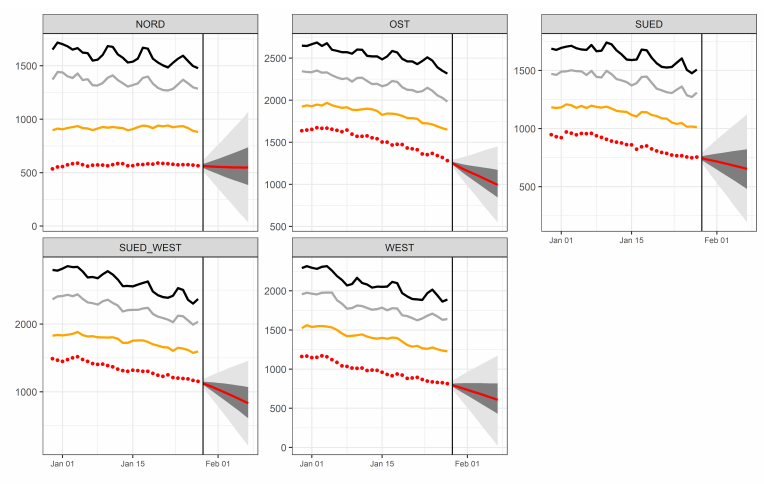 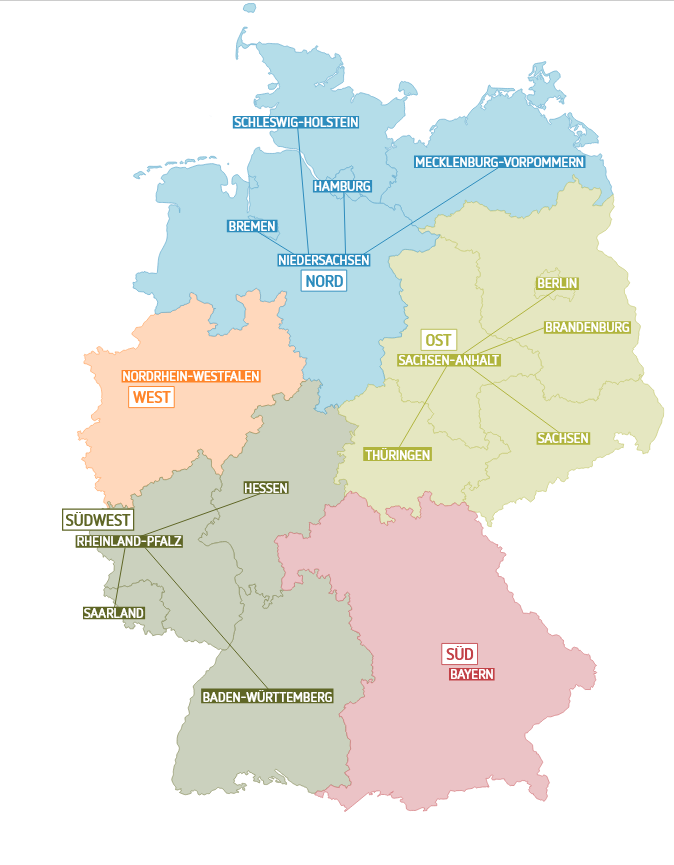 Kleeblatt Zuordnungen
Stand: 29.01.21